Geography is a study that helps people make sense of the world and make use of it.
I. What is Geography?
History is the study of events in time.
Geography is the study of space and place.
I.  What is Geography?
	A.  Branches of Geography
	Geography = “earth” + “written 		description”
1.  Two main branches
			a.  Physical geography
			b.  Human geography
physical geography
the study of the earth and its resources
human geography
the study of man as he lives on the earth and uses its resources
2.  Two ways to study 
			a.  Systematic geography: one					branch at a time
			b.  Regional geography: one region 					at a time
B.  Themes of Geography
		1.  Location
		2.  Place
		3.  Interaction
		4.  Movement
		5.  Region
C.  History of Geography
		1.  Ancient Views of the Earth
			a.  Alexander the Great
			b.  Eratosthenes
			c.  Hipparchus
			d.  Ptolemy
2.  The Age of Exploration
			a.  Columbus
			b.  Copernicus
			c.  Mercator
cartography
the art of mapmaking
3.  The Modern Age
			a.  Increasing detail and accuracy
					Topography
			b.  Thematic maps
			c.  GPS
II. The Geographic Grid
II.  The Geographic Grid
	A.  Hemispheres
		1.  Equator
		2.  Northern and Southern 				Hemispheres
B.  Latitude and Longitude
		1.  Latitude lines
			a.  Parallels
			b.  Run east and west
			c.  Degrees, minutes, seconds
2.  Longitude
			a.  Meridians
			b.  Run north and south
			c.  Prime meridian (Greenwich)
			d.  Great circle
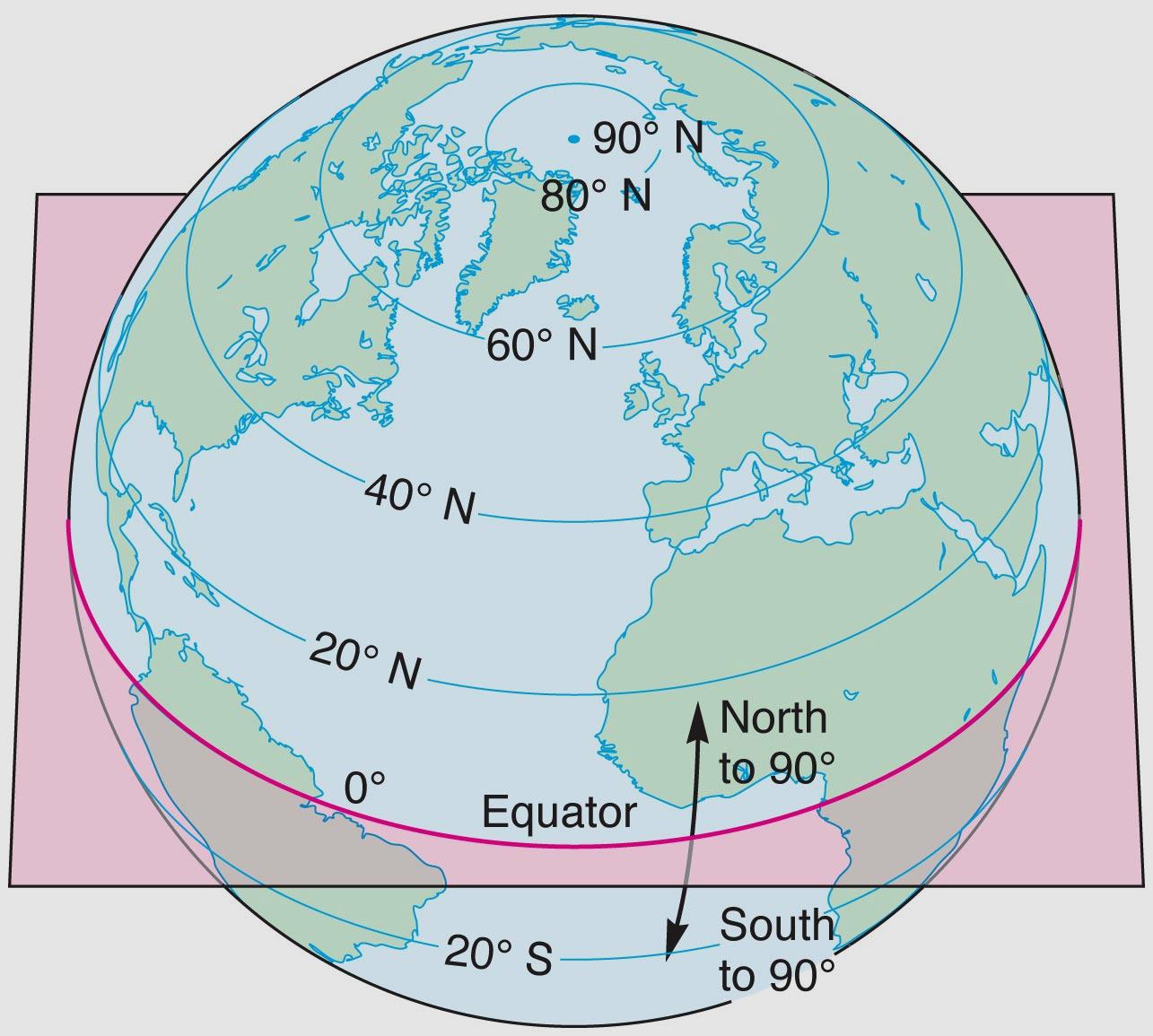 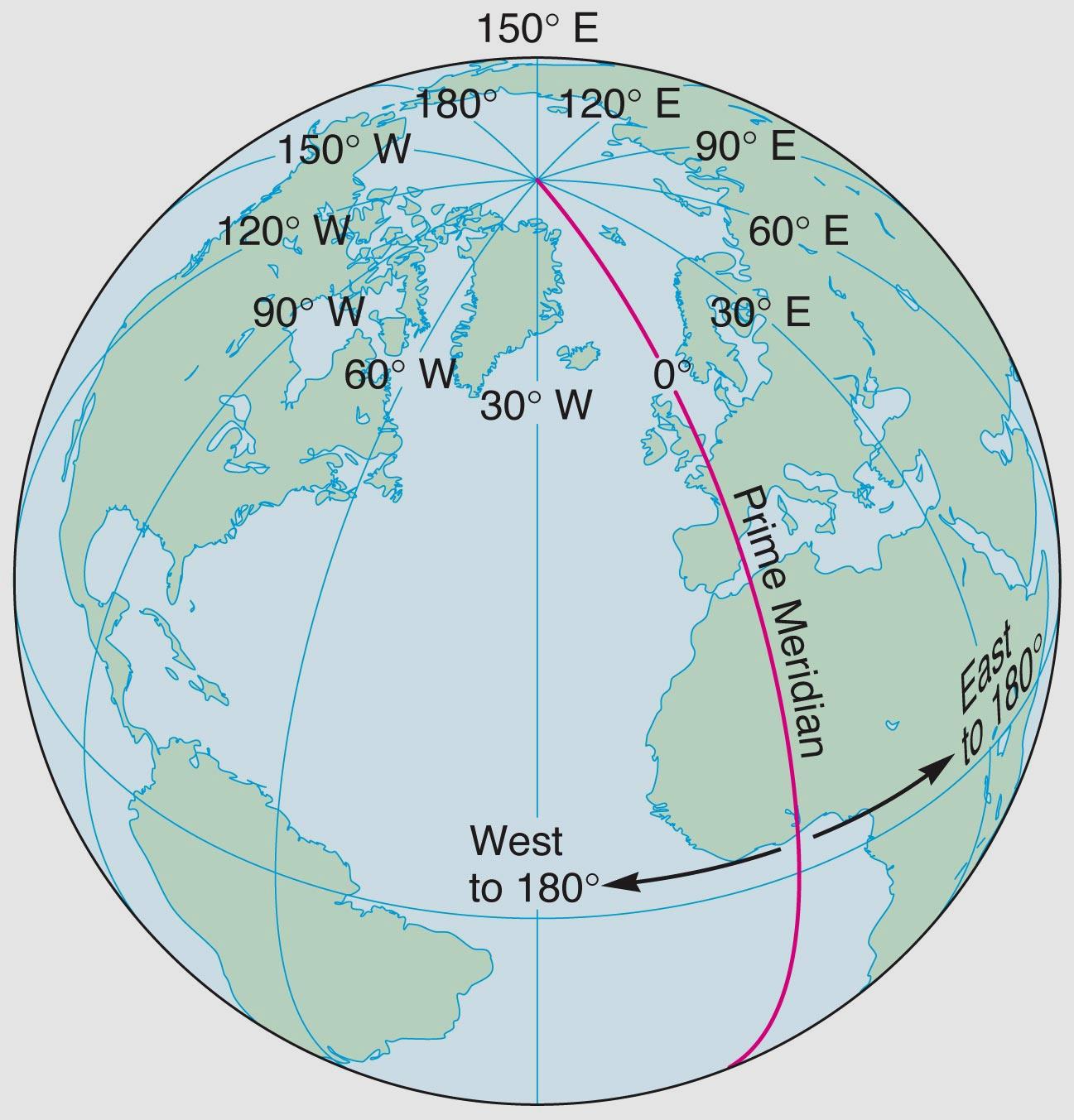 Lines of Latitude
Lines of Longitude
III. Map Projections
map projection
any method used to show the earth’s round surface on a flat map
III.  Map Projections
	A.  The Problem of Distortion
		1.  Area
		2.  Shape
		3.  Distance
		4.  Direction
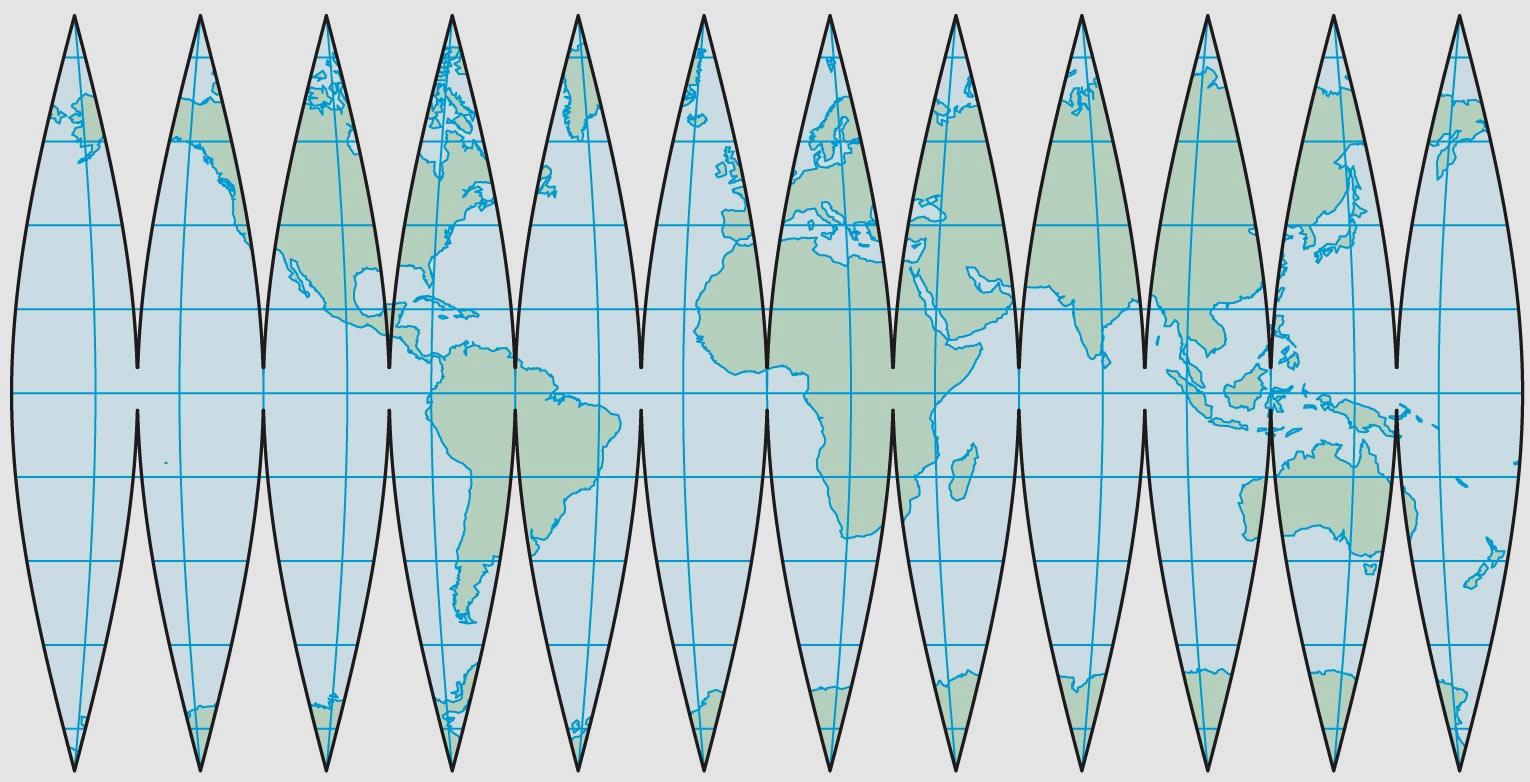 Gores
B.  Solutions to the Problem
		1.  Cylindrical projections
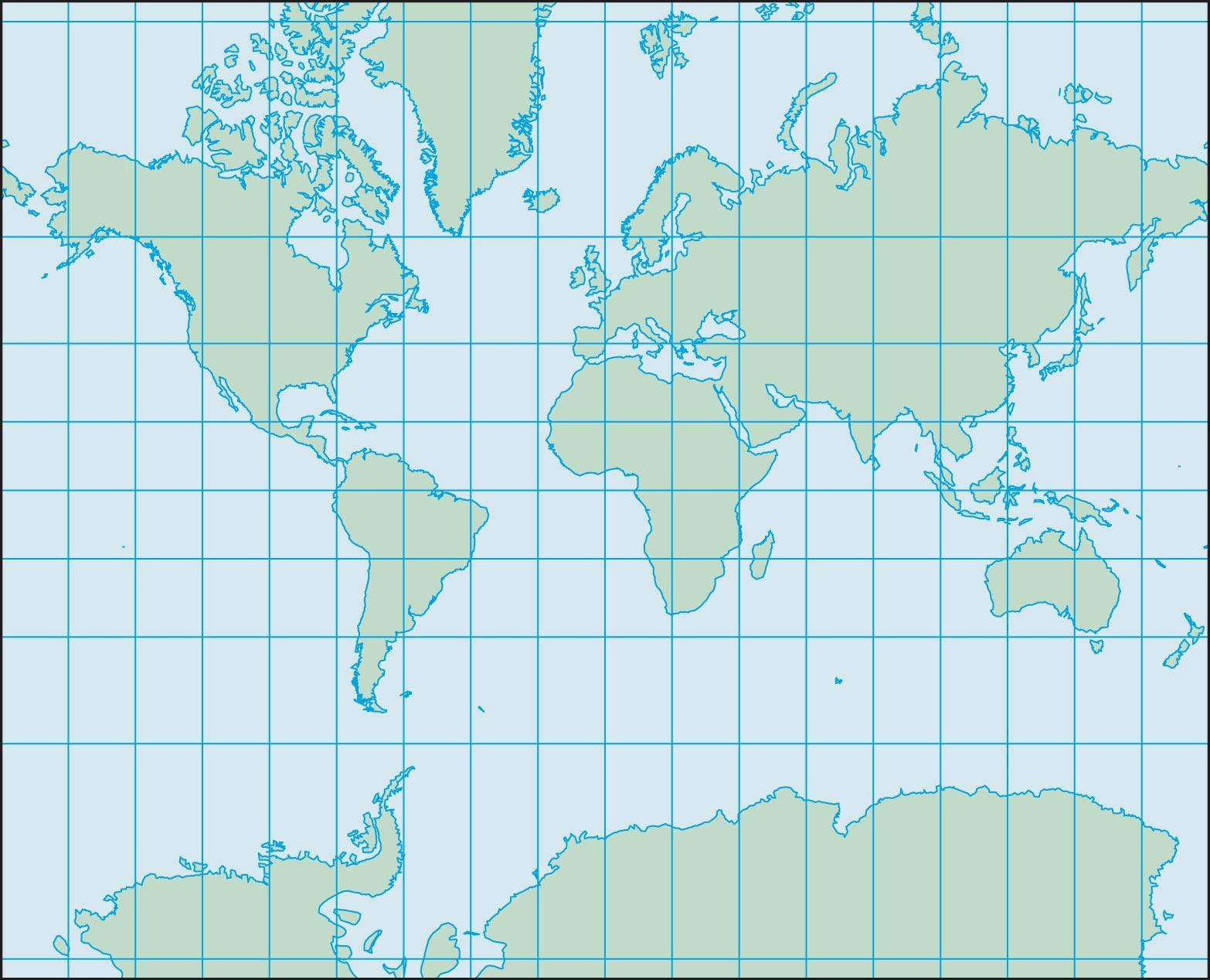 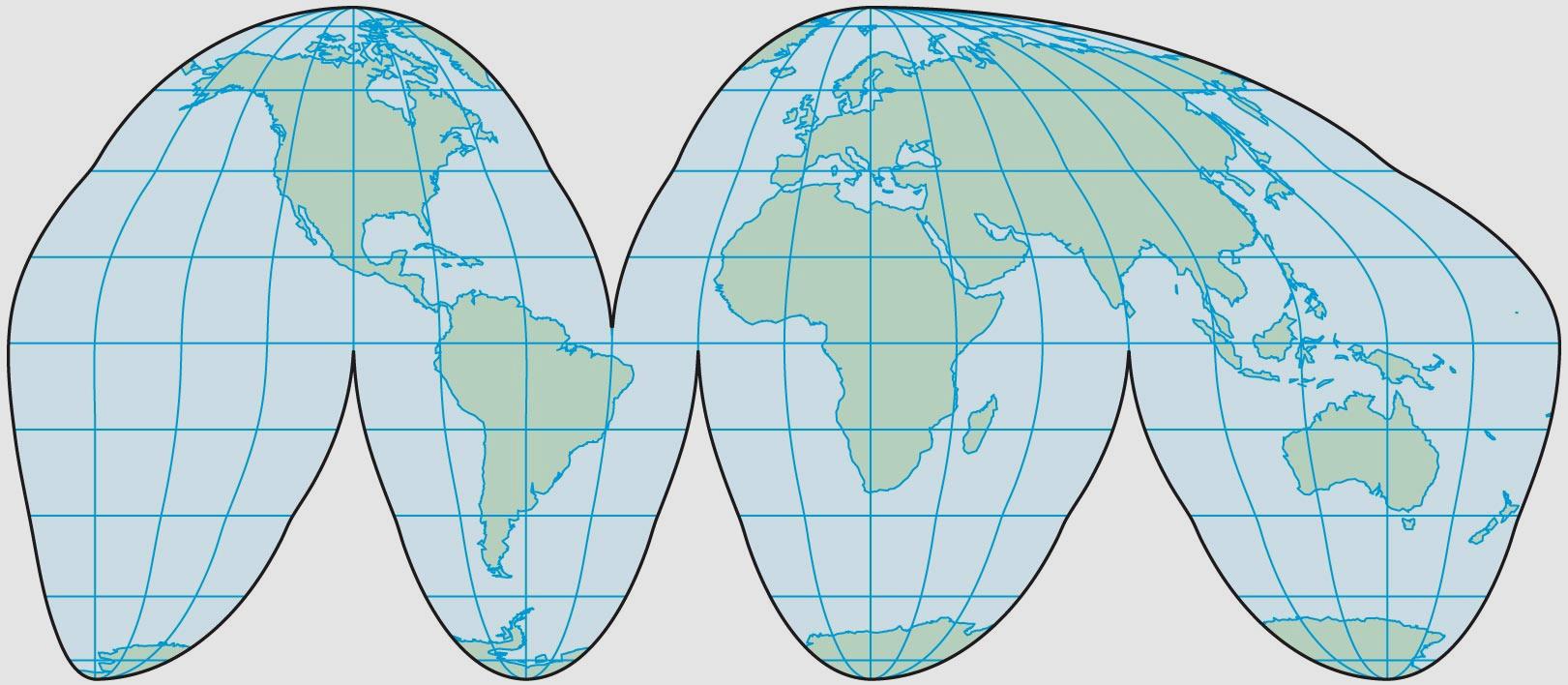 Goode’s projection
Mercator projection
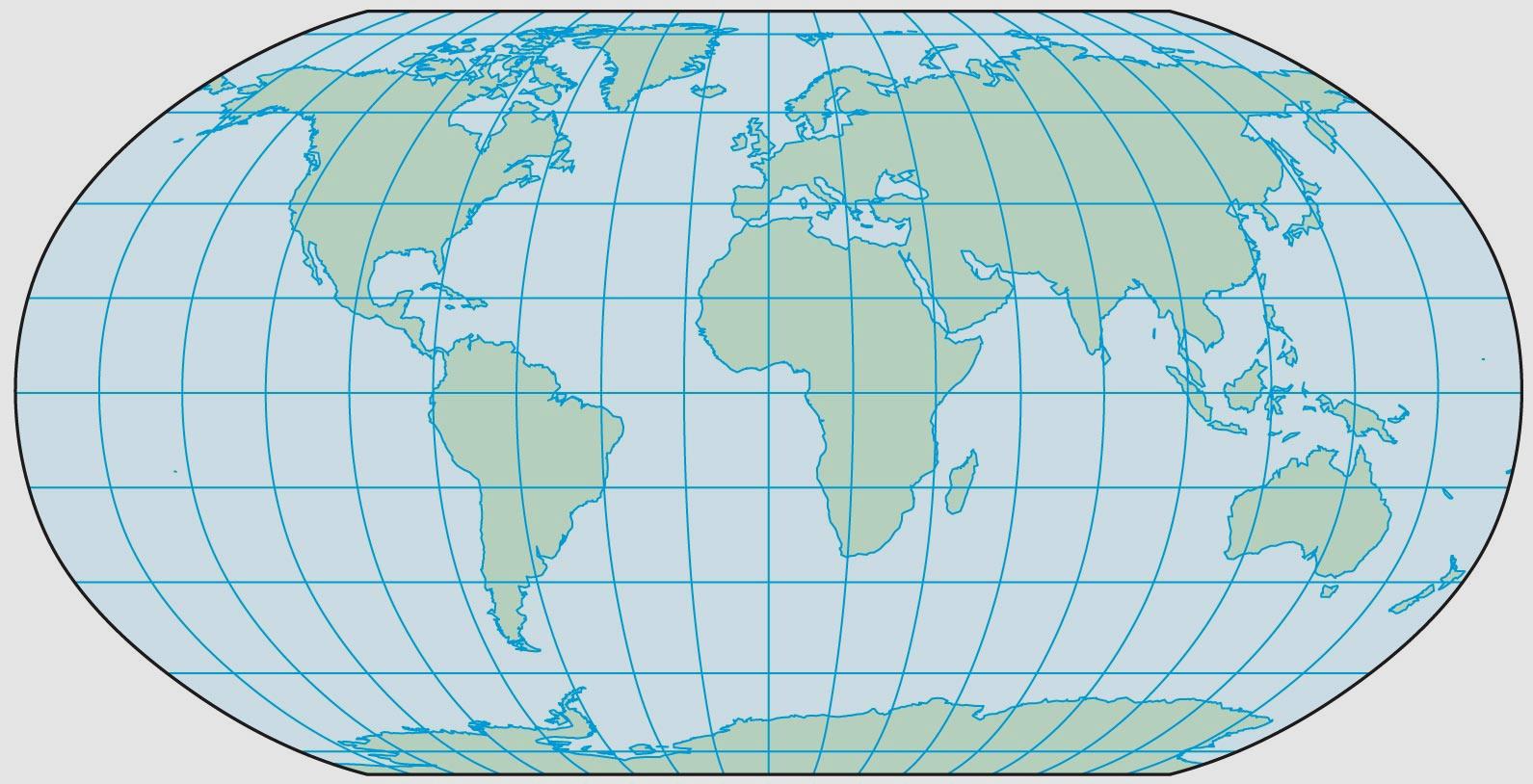 Robinson’s projection
B.  Solutions to the Problem
		1.  Cylindrical projections
		2.  Azimuthal projections
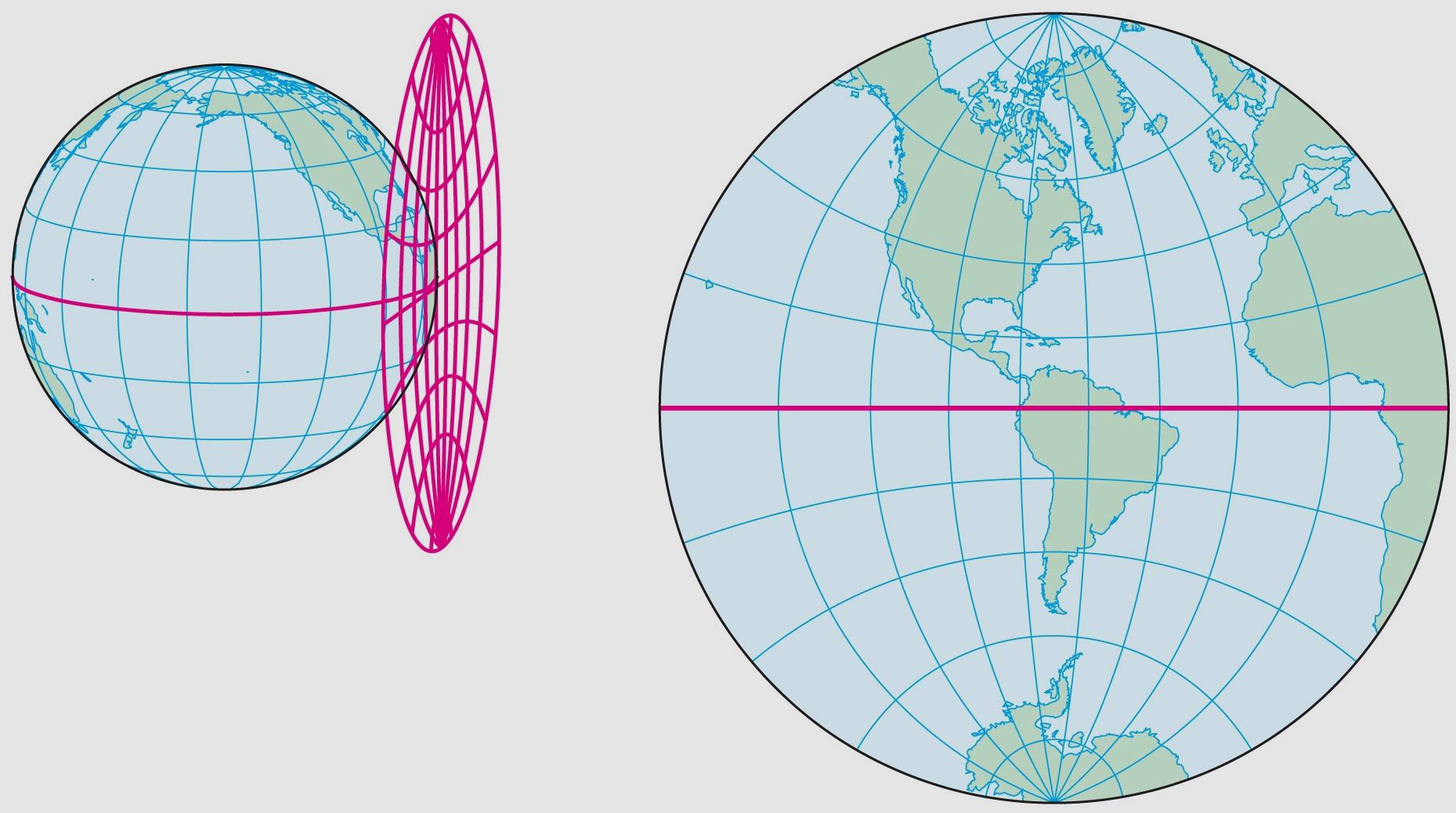 Azimuthal projection
B.  Solutions to the Problem
		1.  Cylindrical projections
		2.  Azimuthal projections
		3.  Conic projections
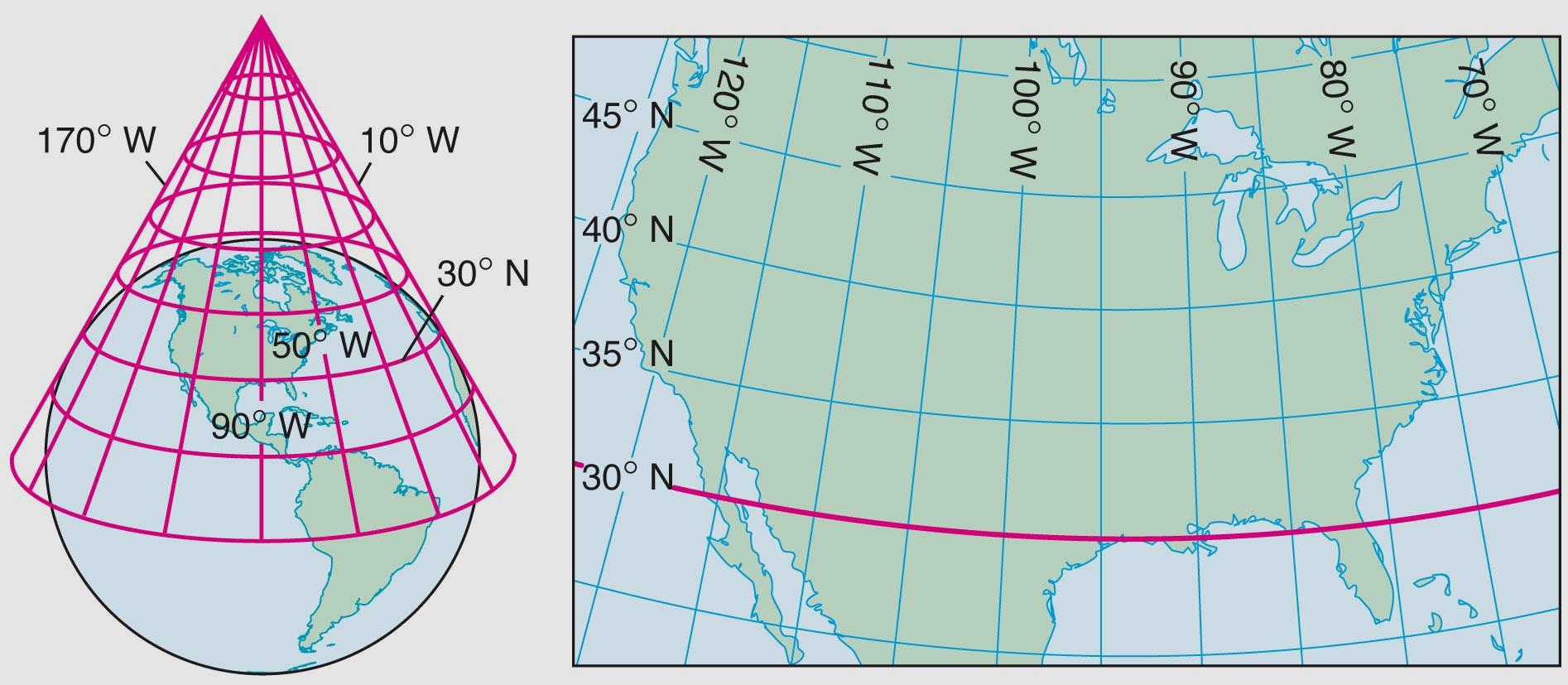 Conic projection
C.  Types of Maps
			*Mental map
		1.  Political maps
		2.  Physical maps
		3.  Topographic (relief) maps
		4.  Roadmaps
5.  Climate maps
		6.  Economic or resource maps
		7.  Specialized maps
Most maps include symbols that represents various features in abbreviated form.
The meanings of the symbols are shown in a legend.
Maps often contain a compass rose and a scale.
D.  GIS
		1.  Geographic information system
		2.  Data collection
IV. Relief Maps
relief
the different heights and depths of a surface or region
IV.  Relief Maps
	A.  Showing the Three-Dimensional Earth
		1.  May actually be “raised relief”
		2.  Contour lines
	B.  Reading Relief Maps